OTRZYMANE POMOCE
W RAMACH PROGRAMU

 LABORATORIA PRZYSZŁOŚCI
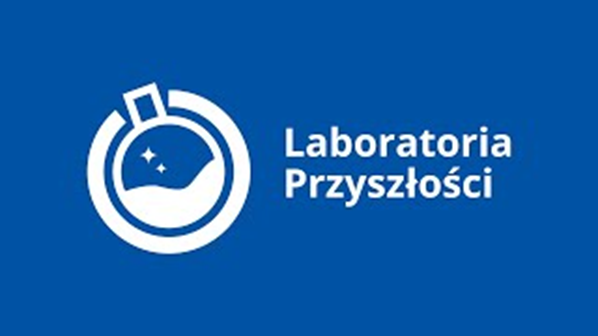 Drukarka 3D Makerbot Sketch
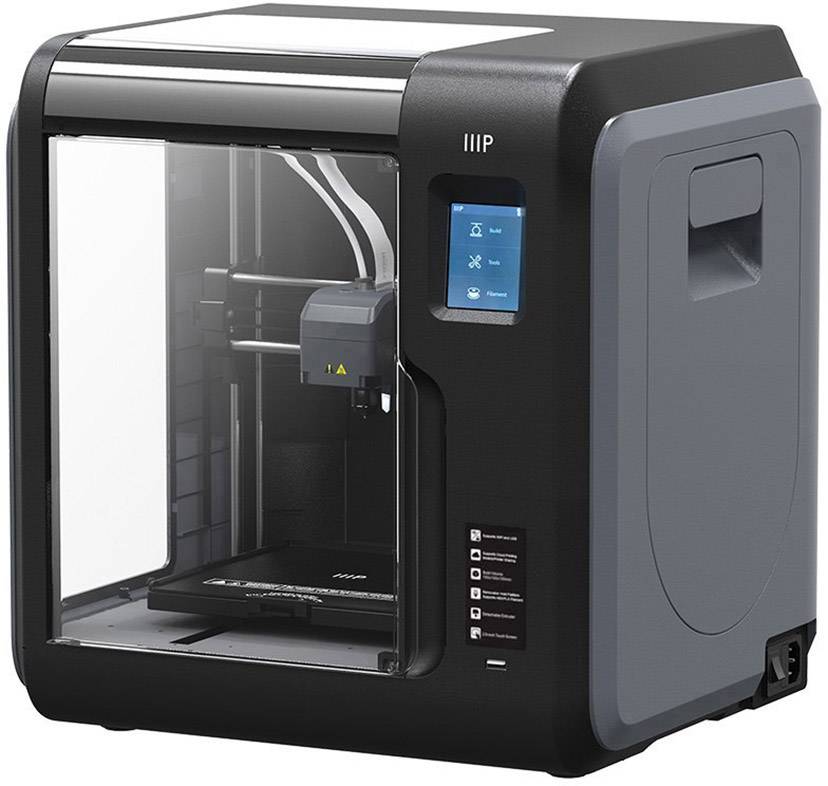 Notebook HP 250 G7
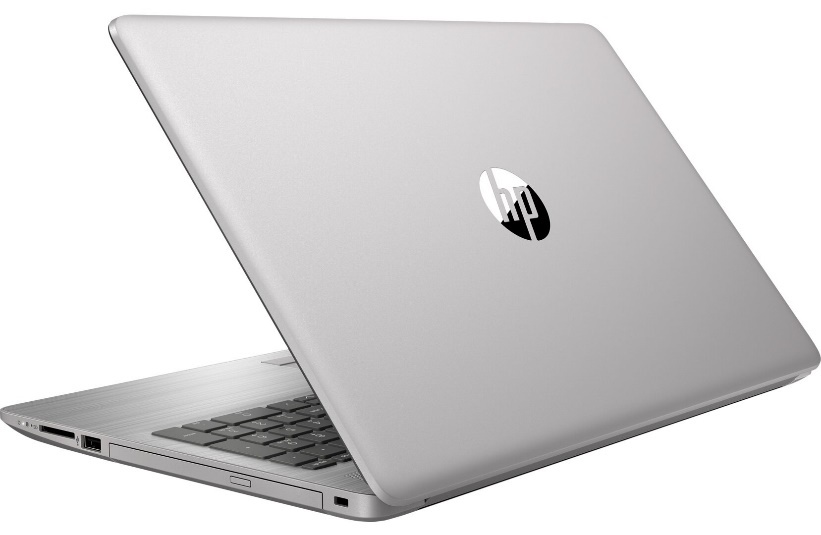 Filamenty
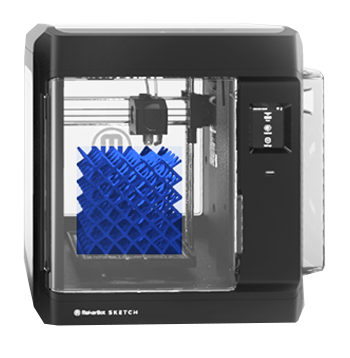 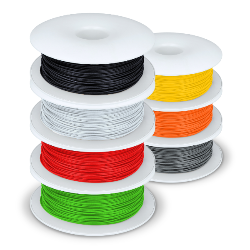 Mikroskop Delta Optikal BioLight 300 z kamerą
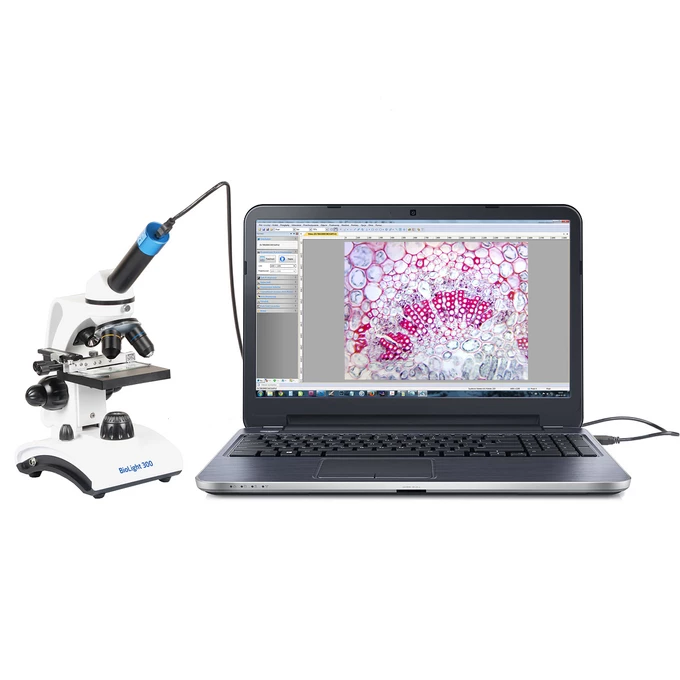 Wizualizer Aver F 17- BM
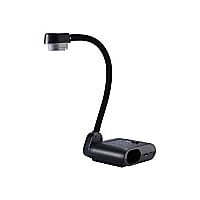 Tablica edukacyjna- mikrokontroler
Stacja lutownicza LW8586D
Mikroport BOYA WFM12
Oświetlenie do realizacji nagrań FreePover Vlog
W skład zestawu wchodzą:
Lampa światła ciągłego FreePower 107 z softboxem 90cm typu octa
Statyw oświetleniowy FreePower 806P
Oprawka podwójna z gwintem E27
7 żarówek 85W
Statyw oświetleniowy FreePower 801
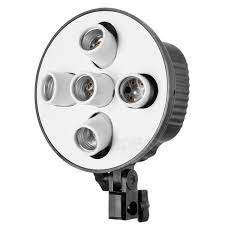 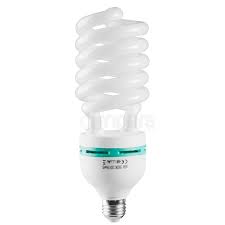 Mikrofon RODE VideoMic
Gimbal Zhiyun Weebill S
Aparat Canon EOS 2000D+SDXC 64GB Statyw fotograficzny TE 68Karta SD XC 64 GB
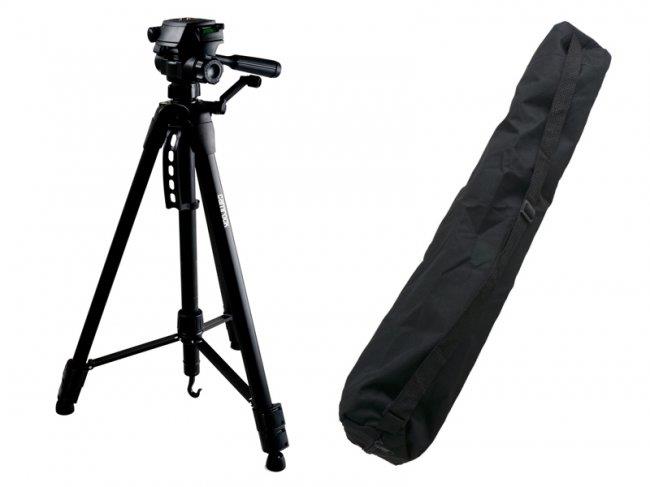